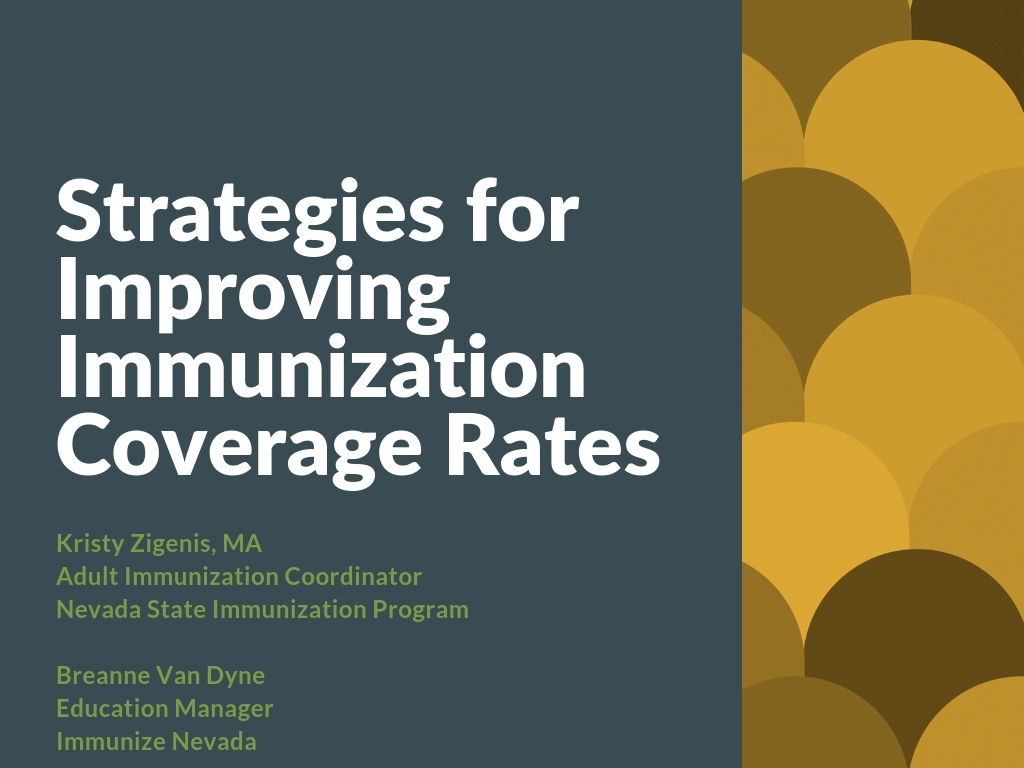 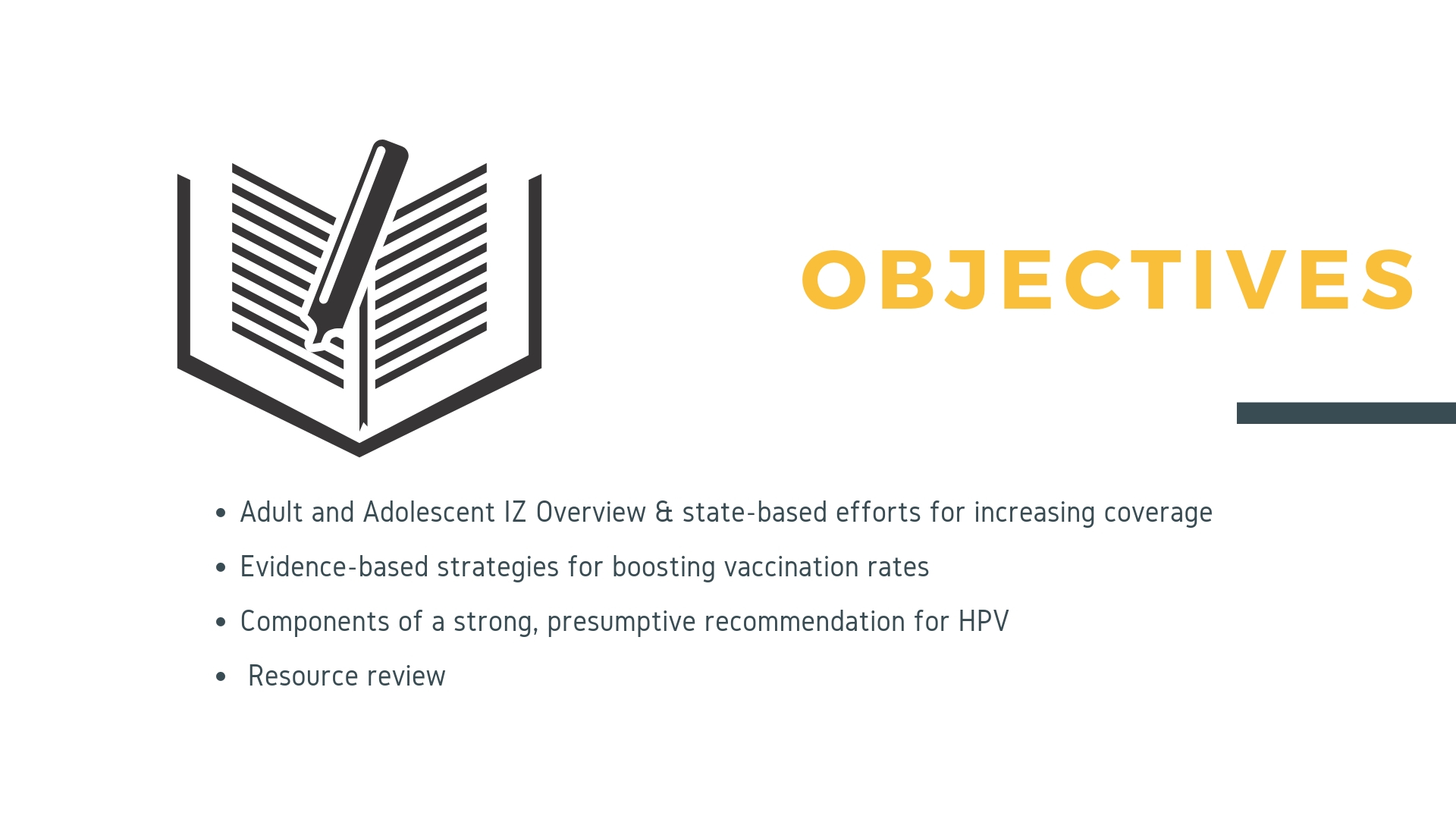 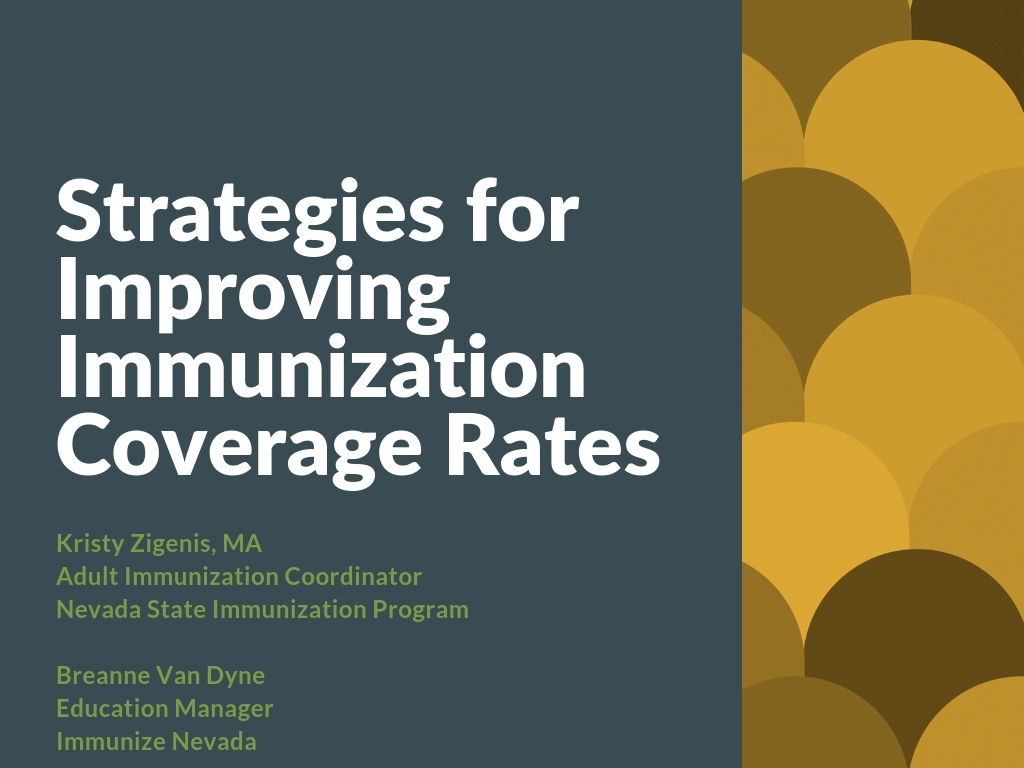 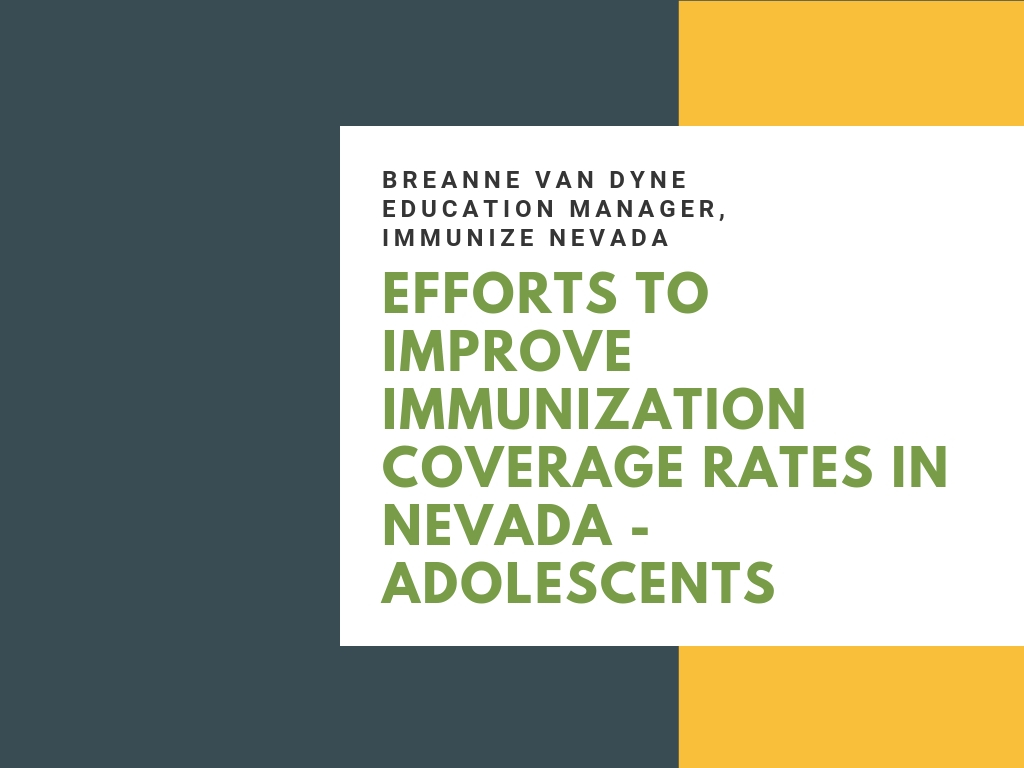 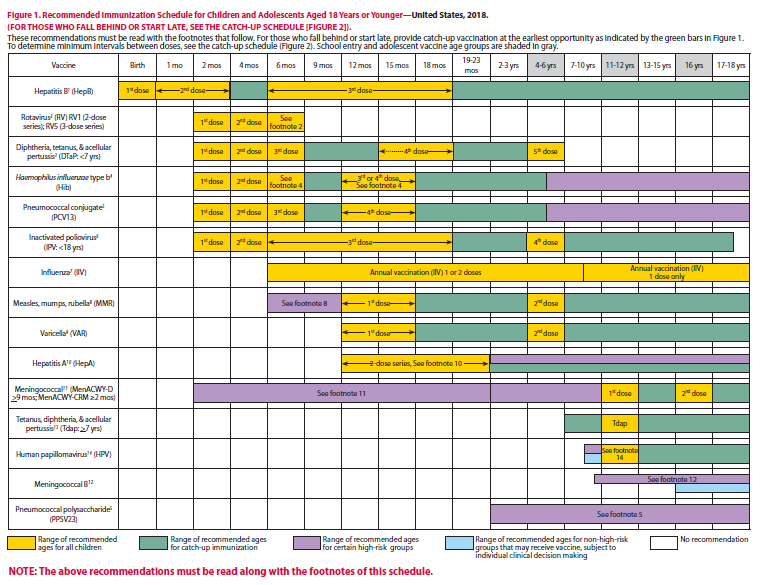 SOURCE: https://www.cdc.gov/
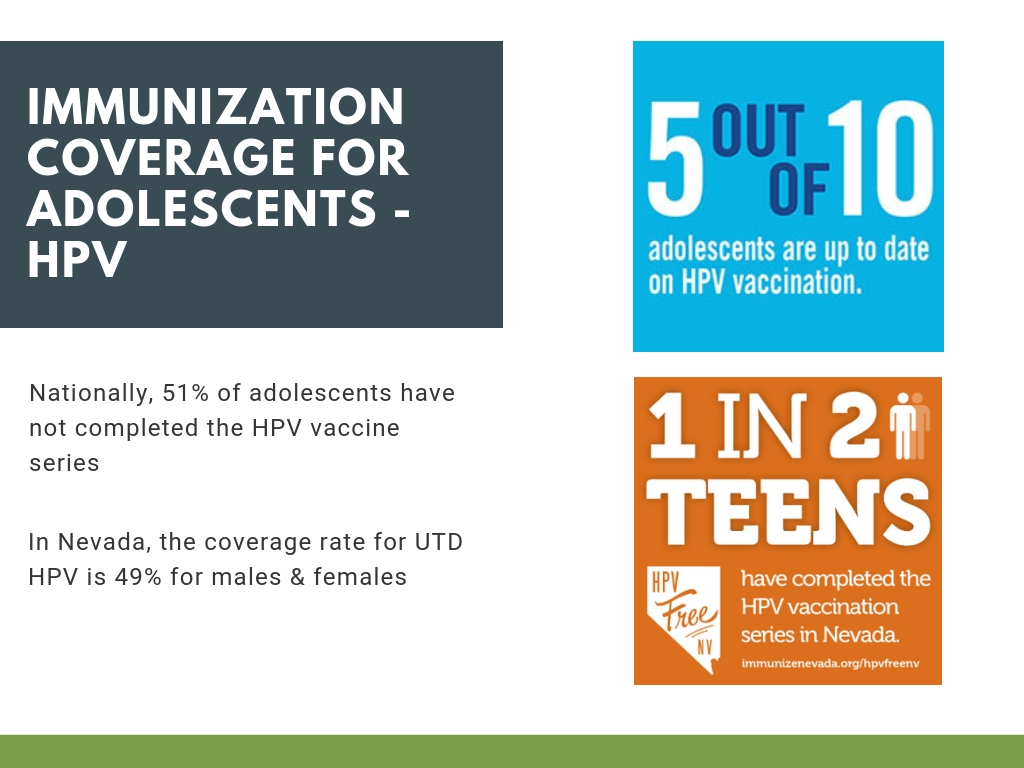 Source: NIS – Teen 2016
SOURCE: NIS – Teen 2016
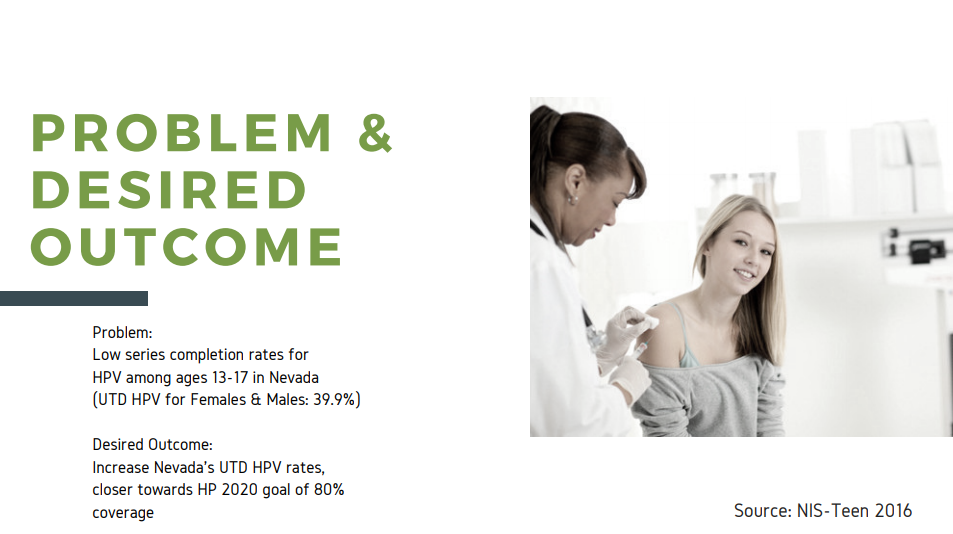 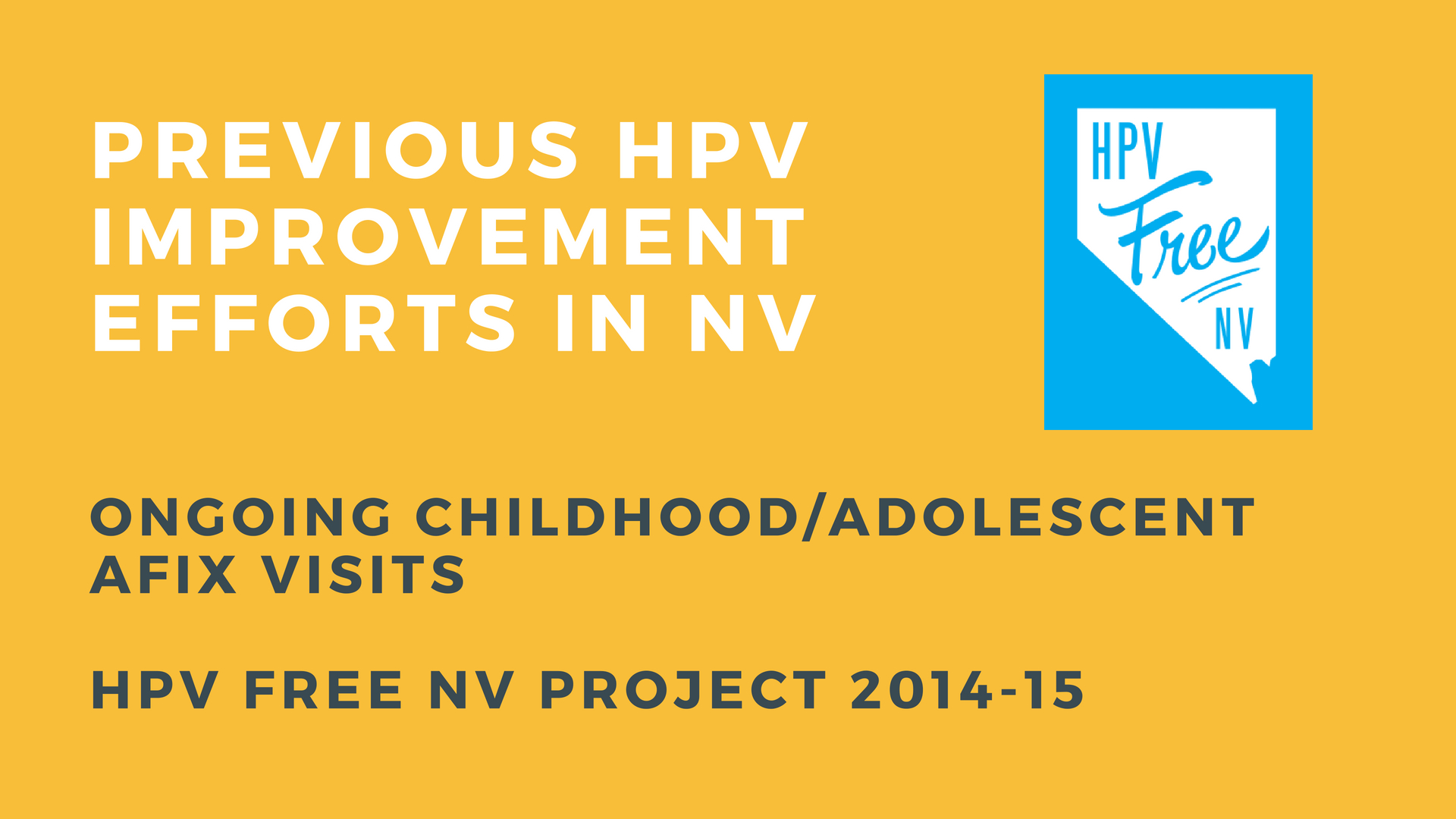 Source: NIS – Teen 2016
SOURCE: NIS – Teen 2016
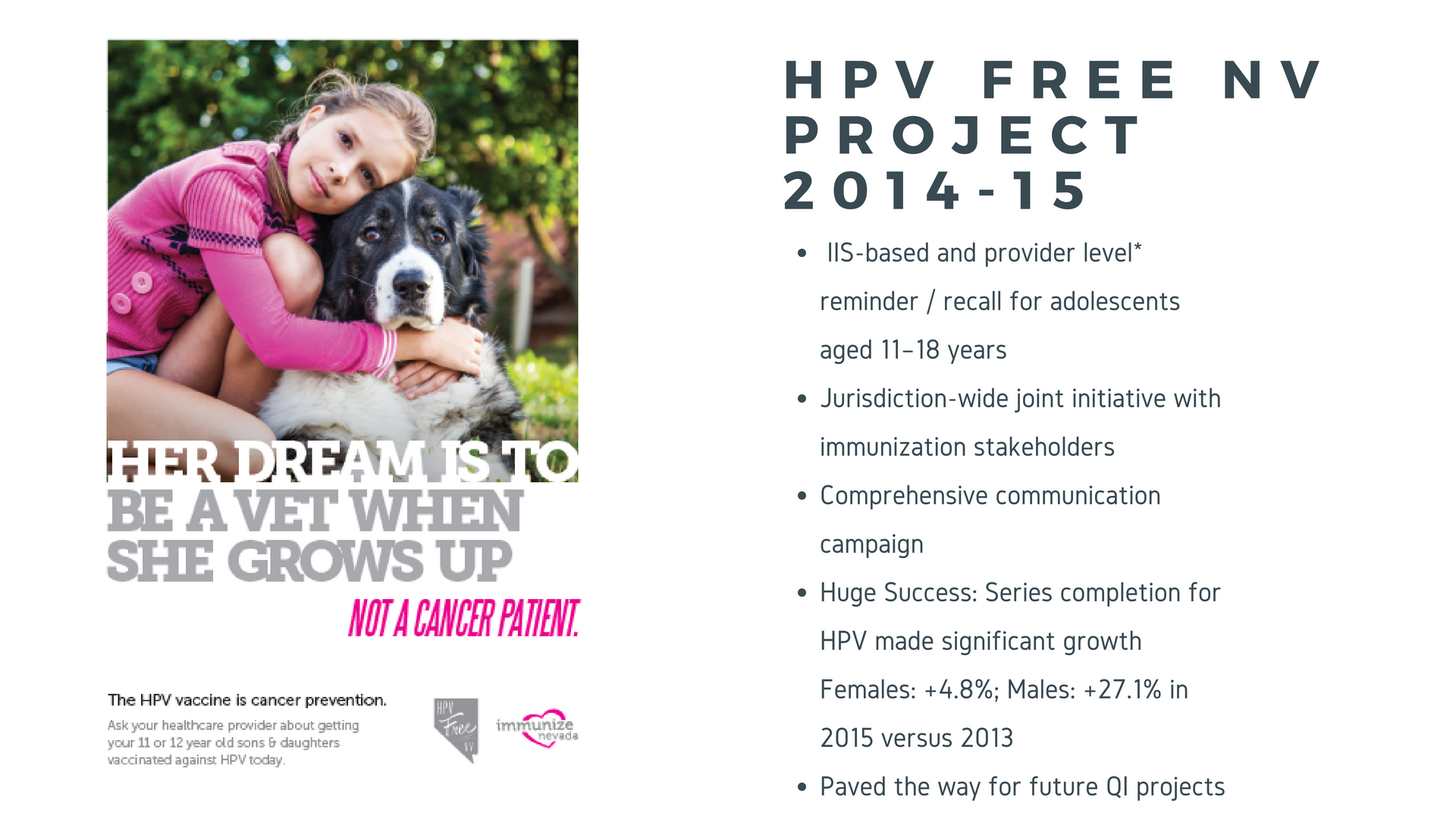 Source: NIS – Teen 2016
SOURCE: NIS – Teen 2016
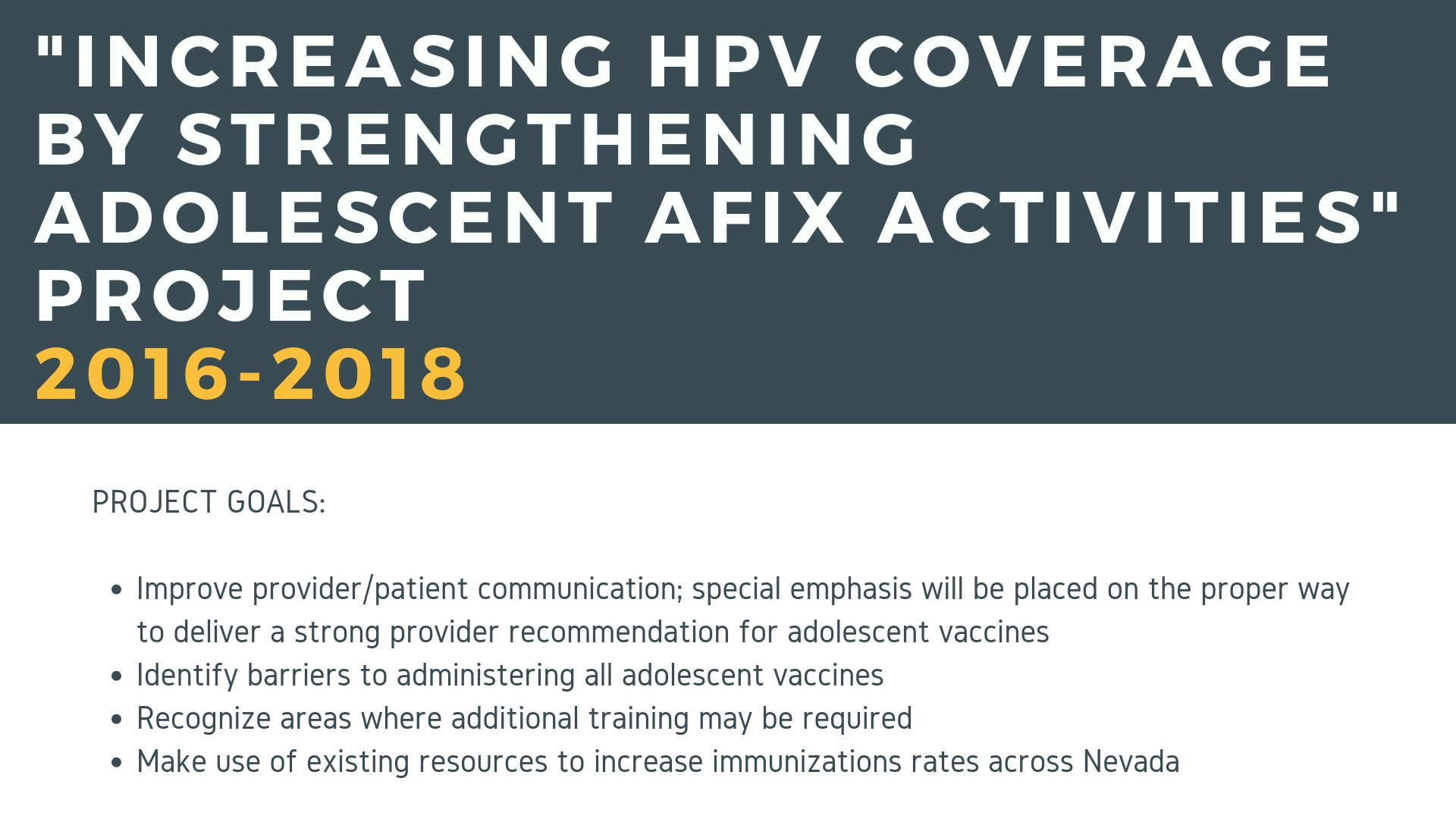 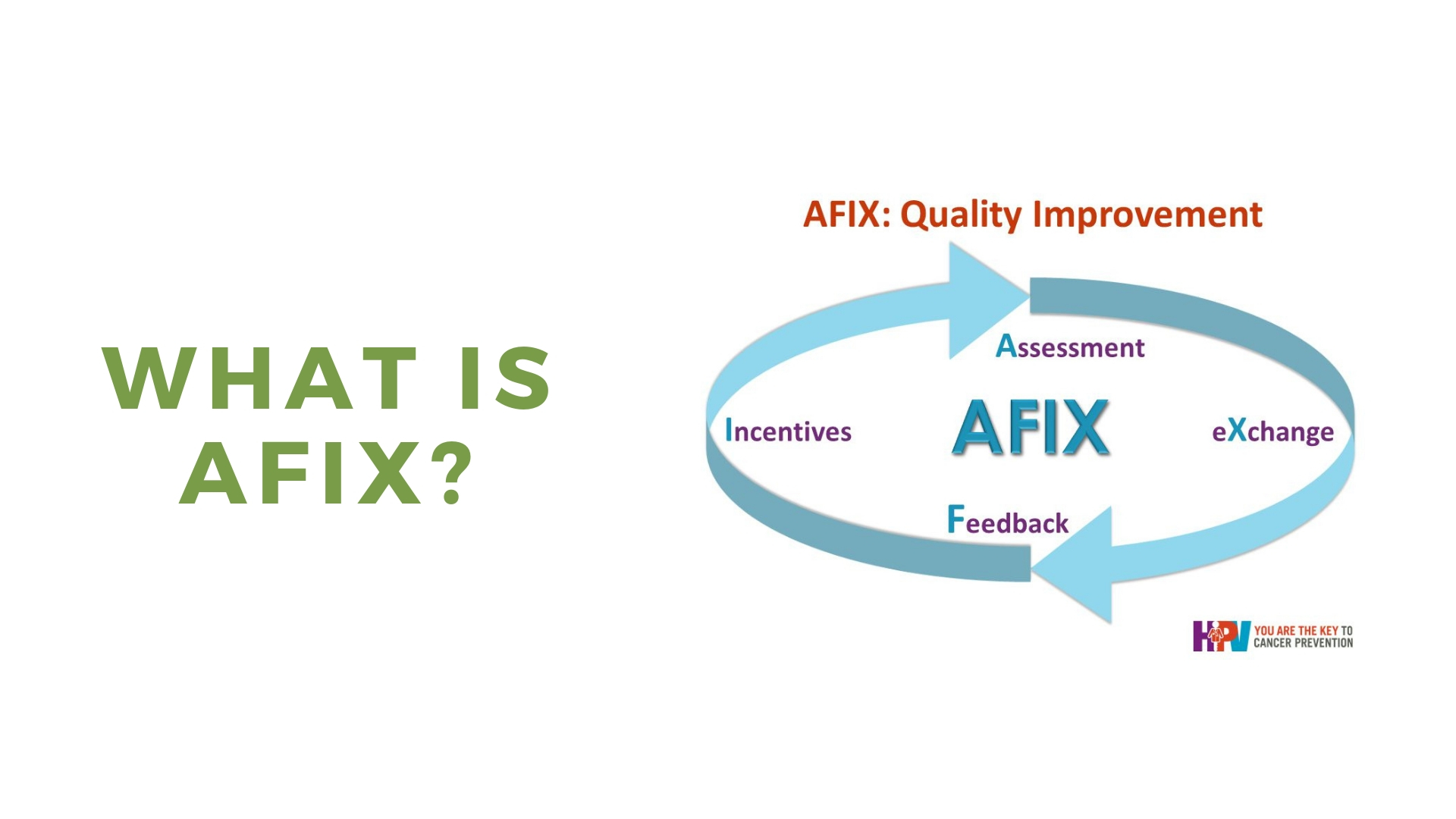 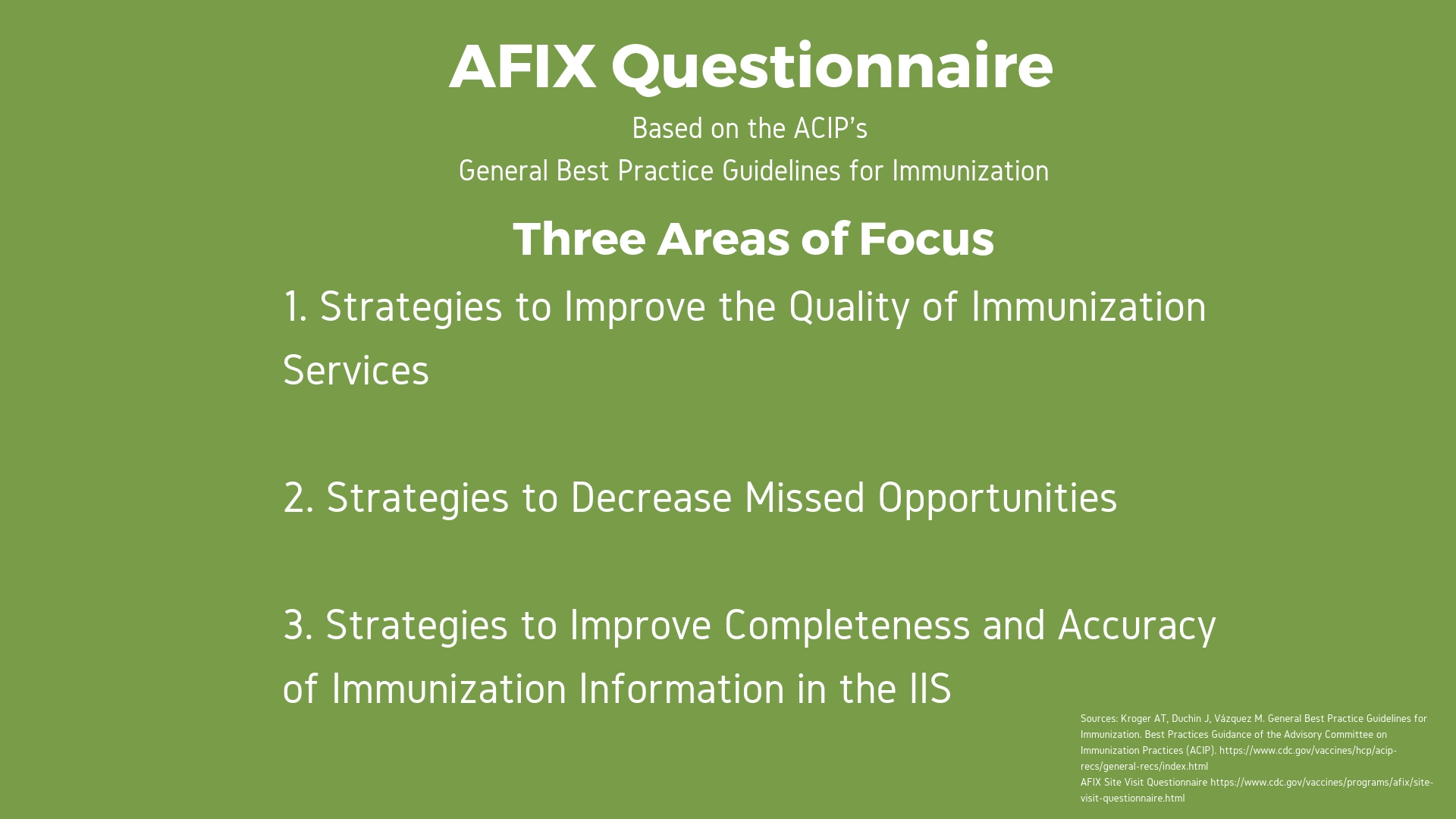 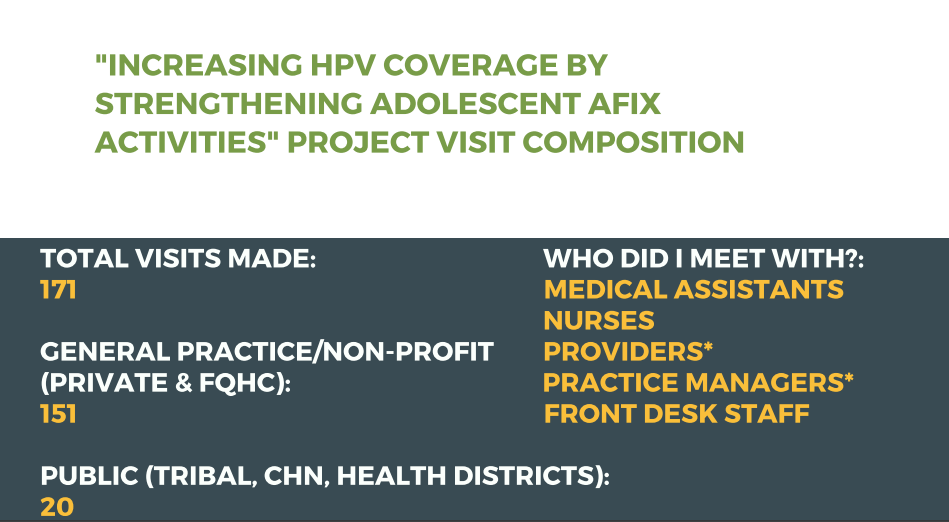 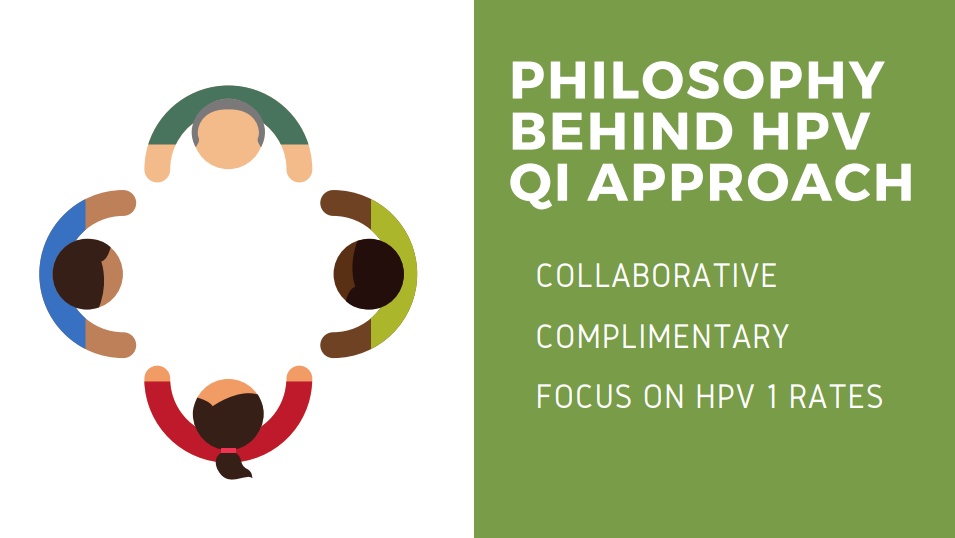 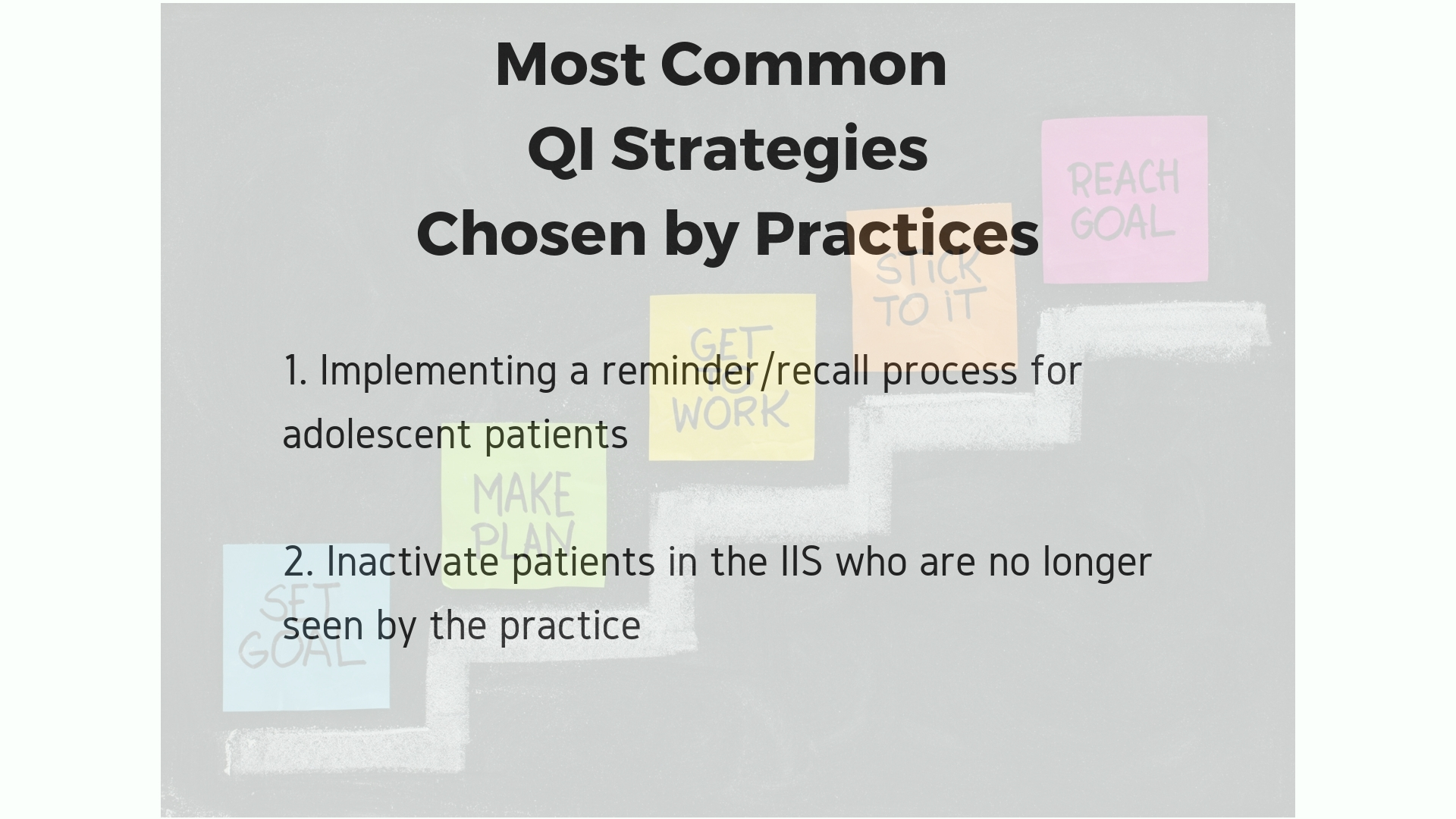 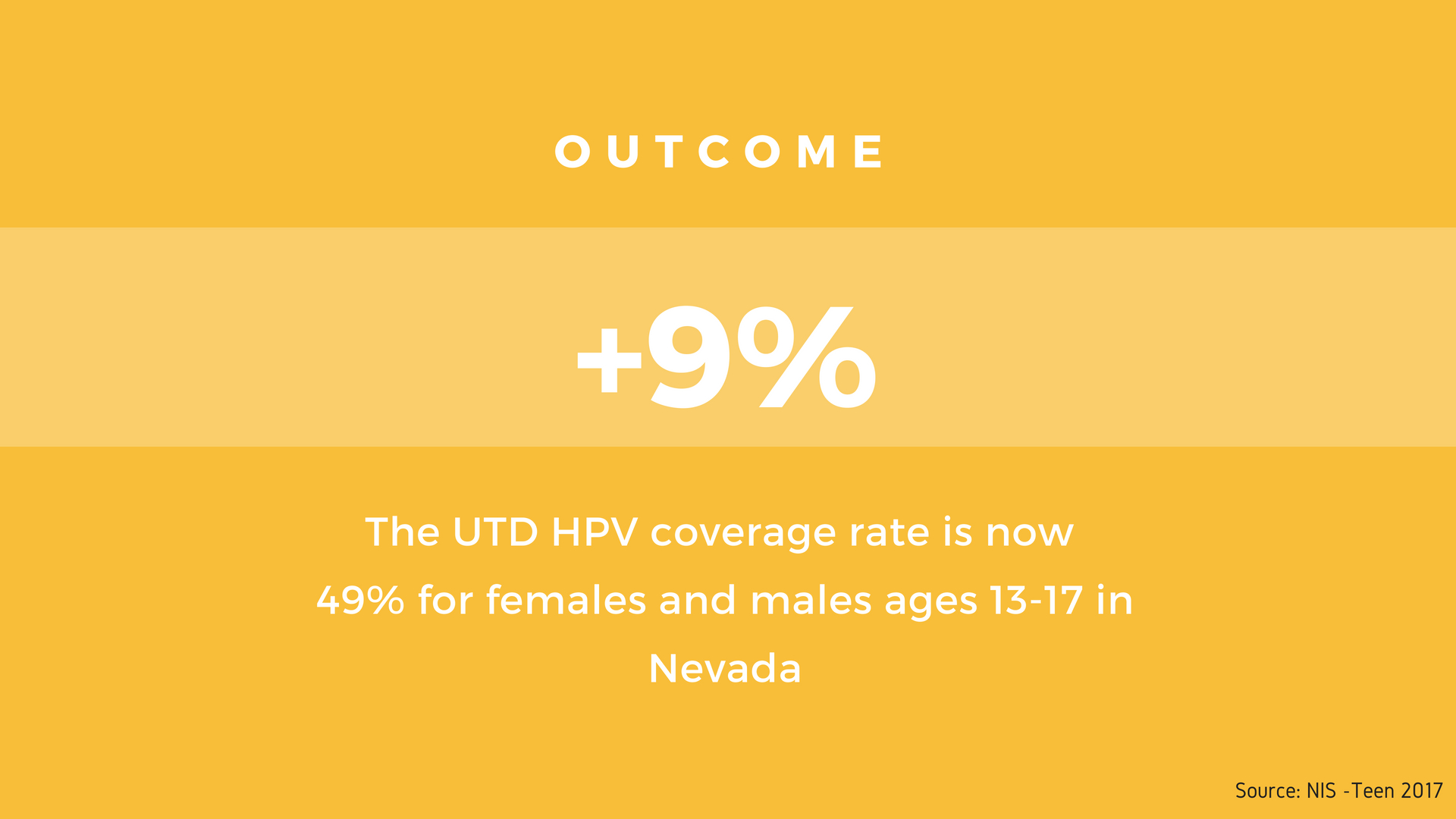 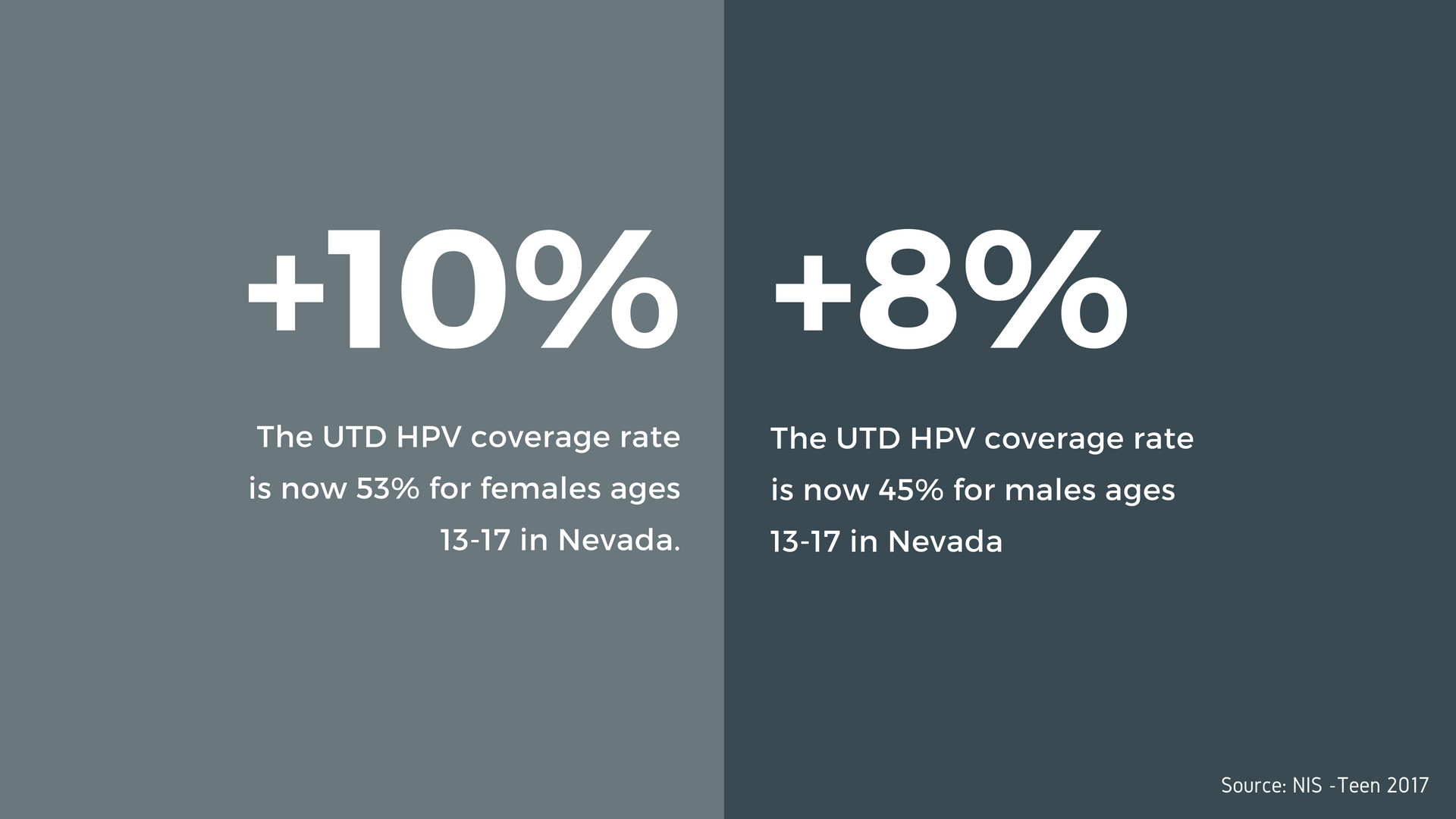 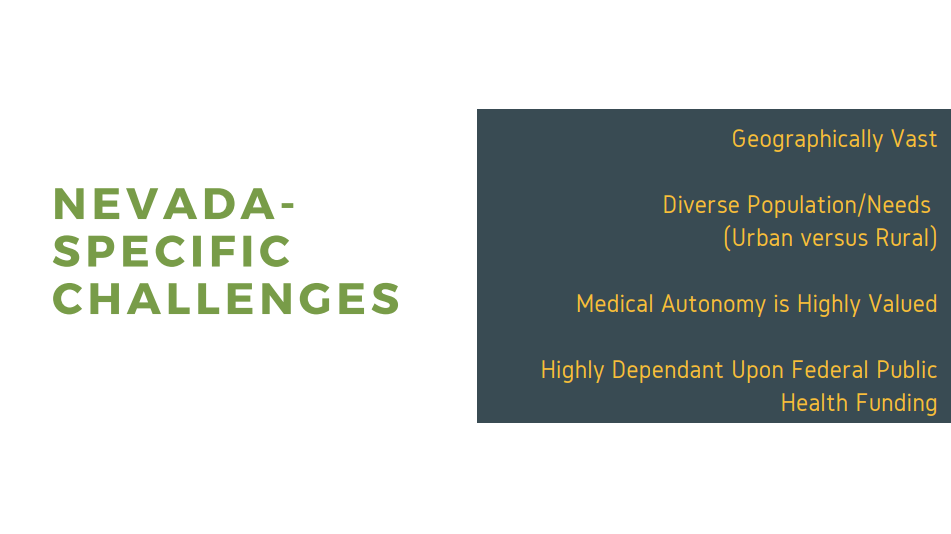 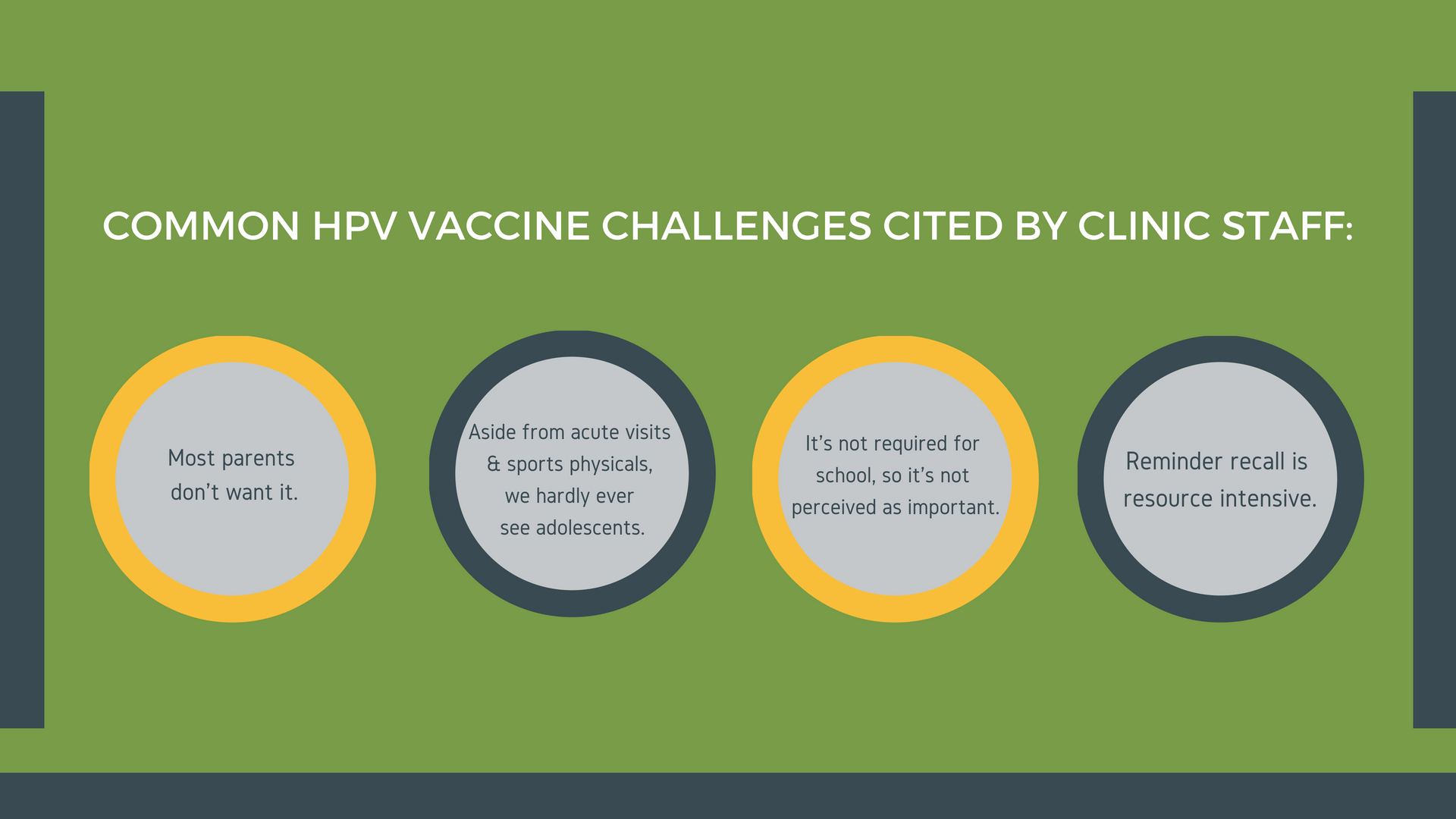 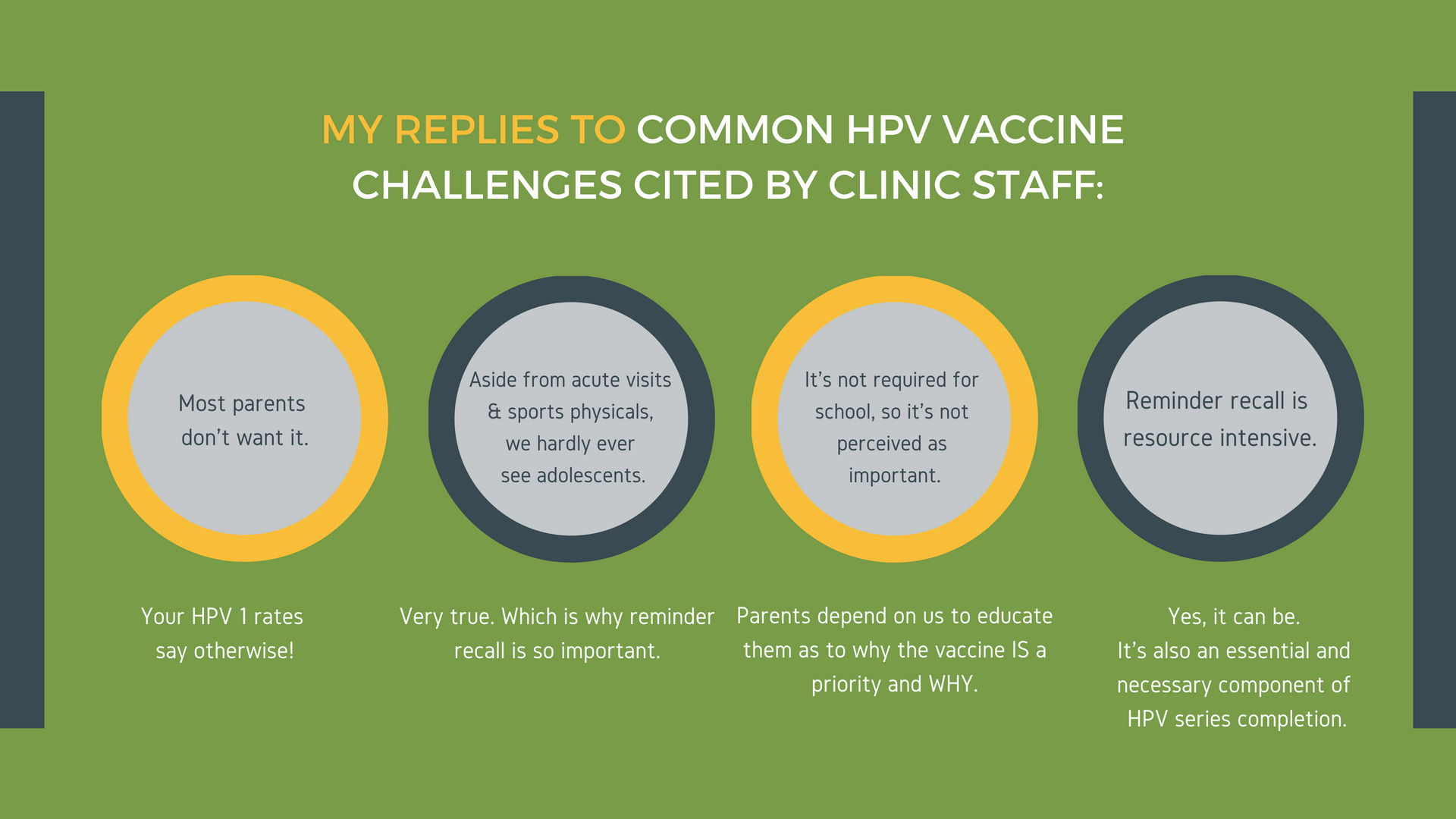 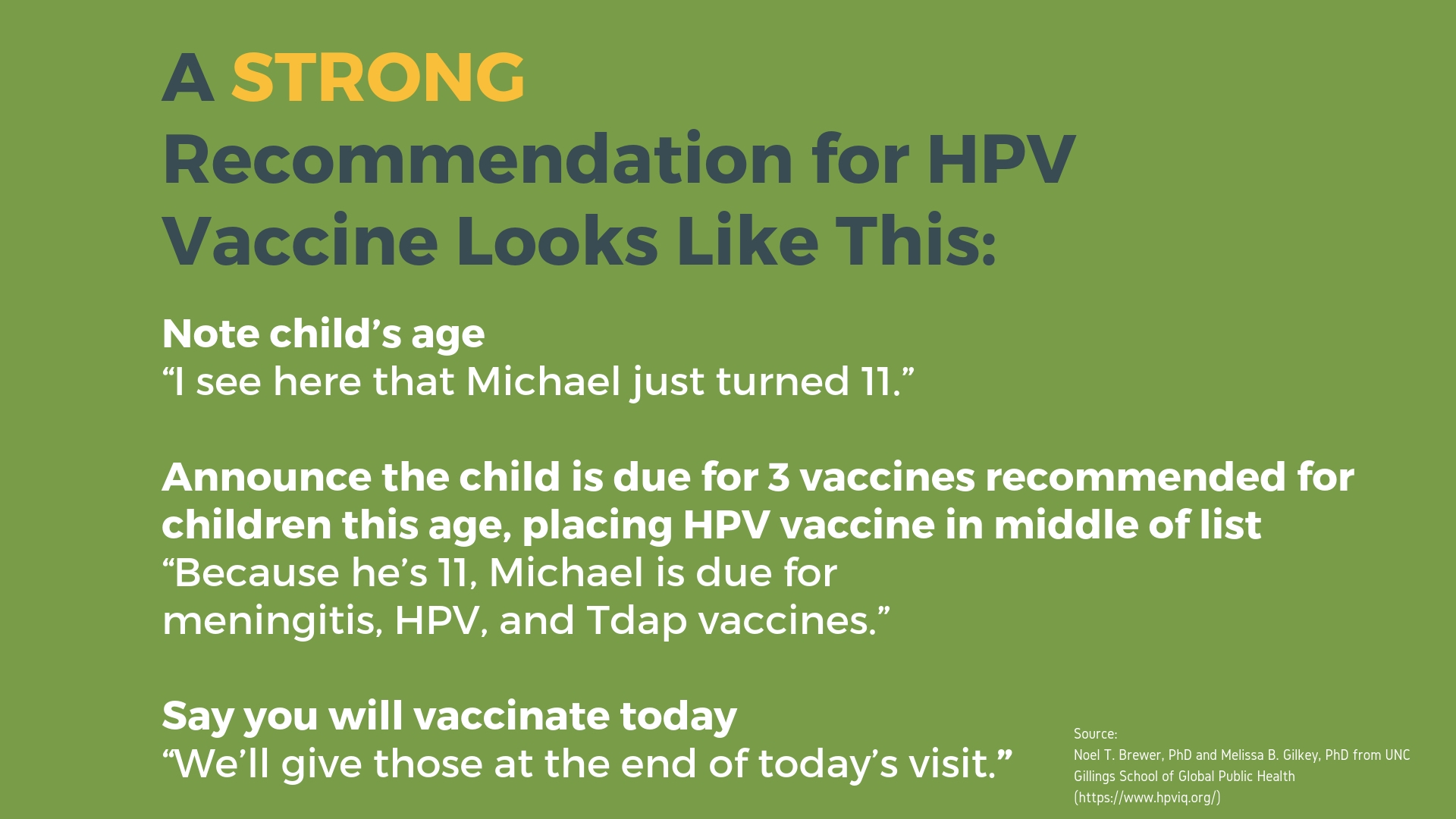 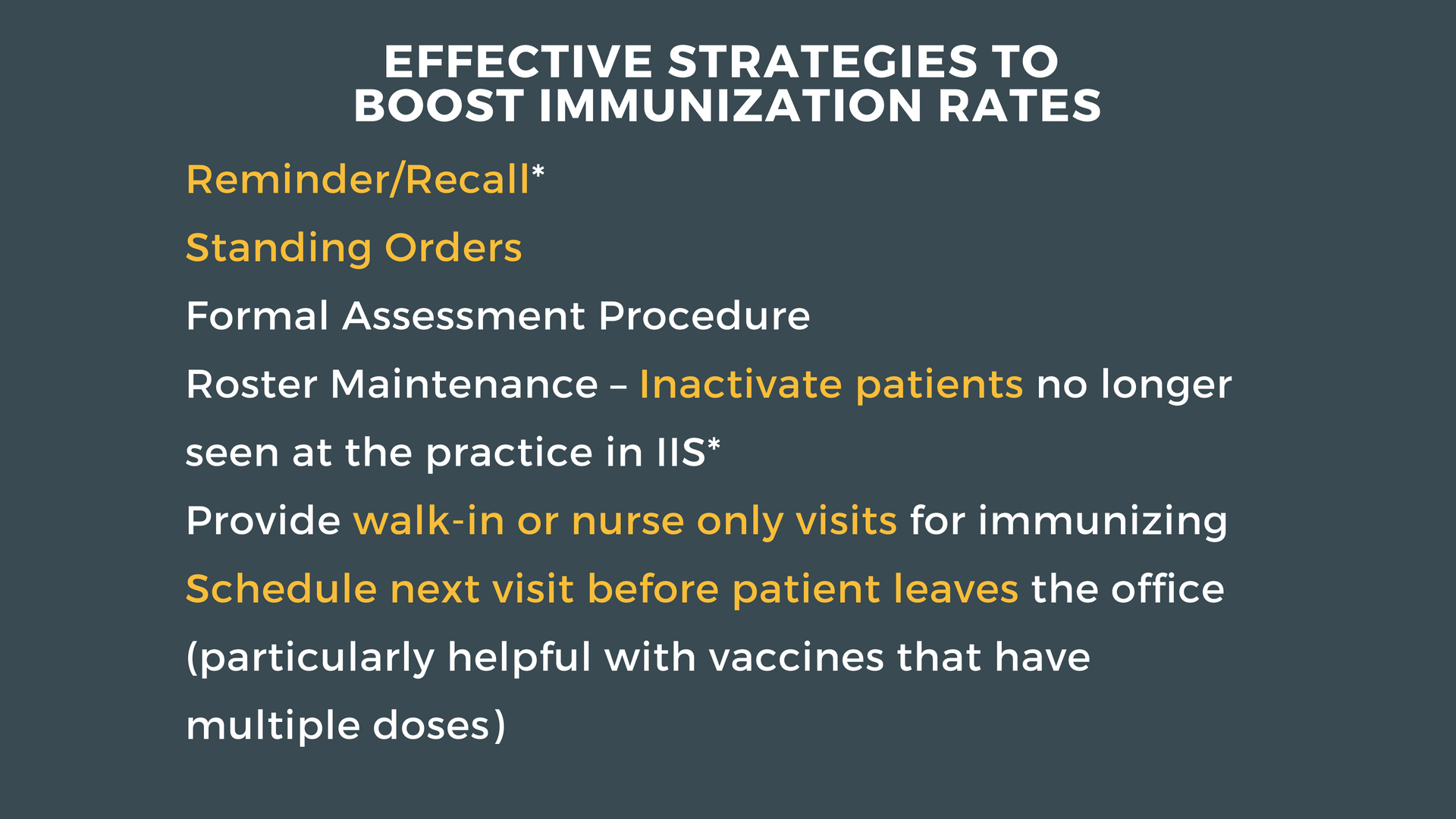 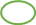 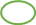 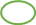 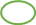 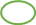 Source: NIS – Teen 2016
SOURCE: NIS – Teen 2016
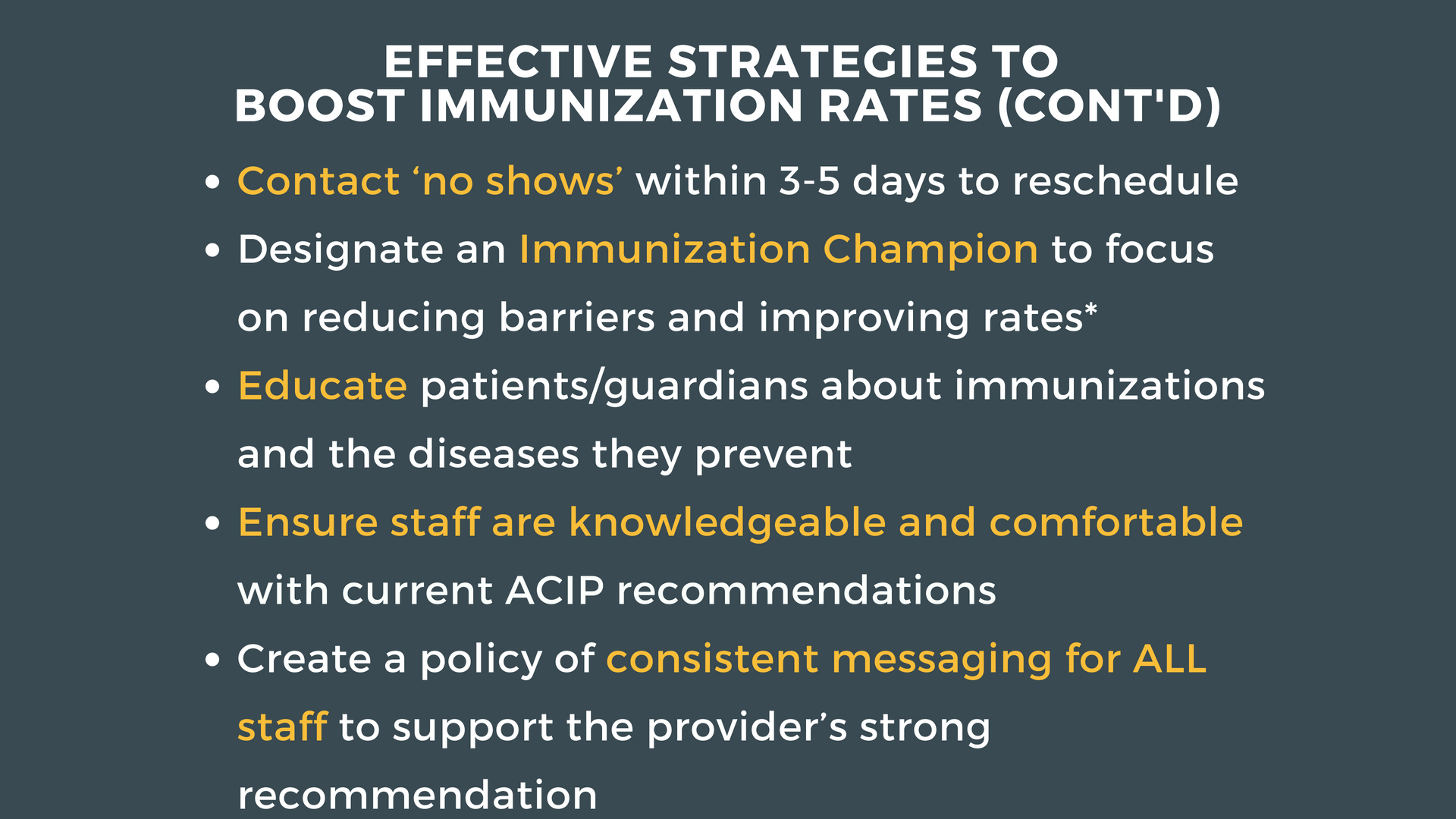 Source: NIS – Teen 2016
SOURCE: NIS – Teen 2016
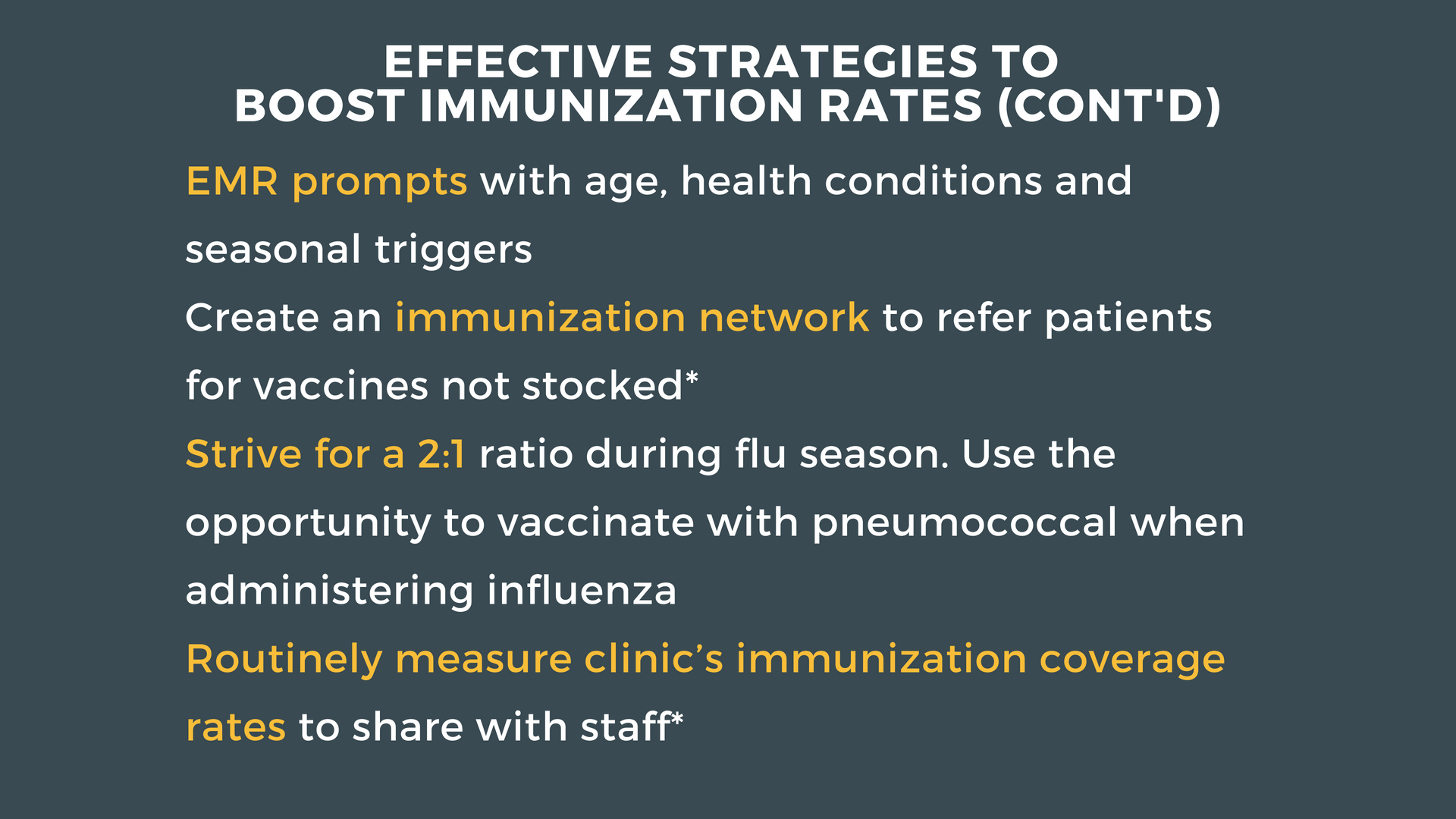 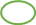 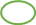 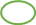 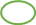 Source: NIS – Teen 2016
SOURCE: NIS – Teen 2016
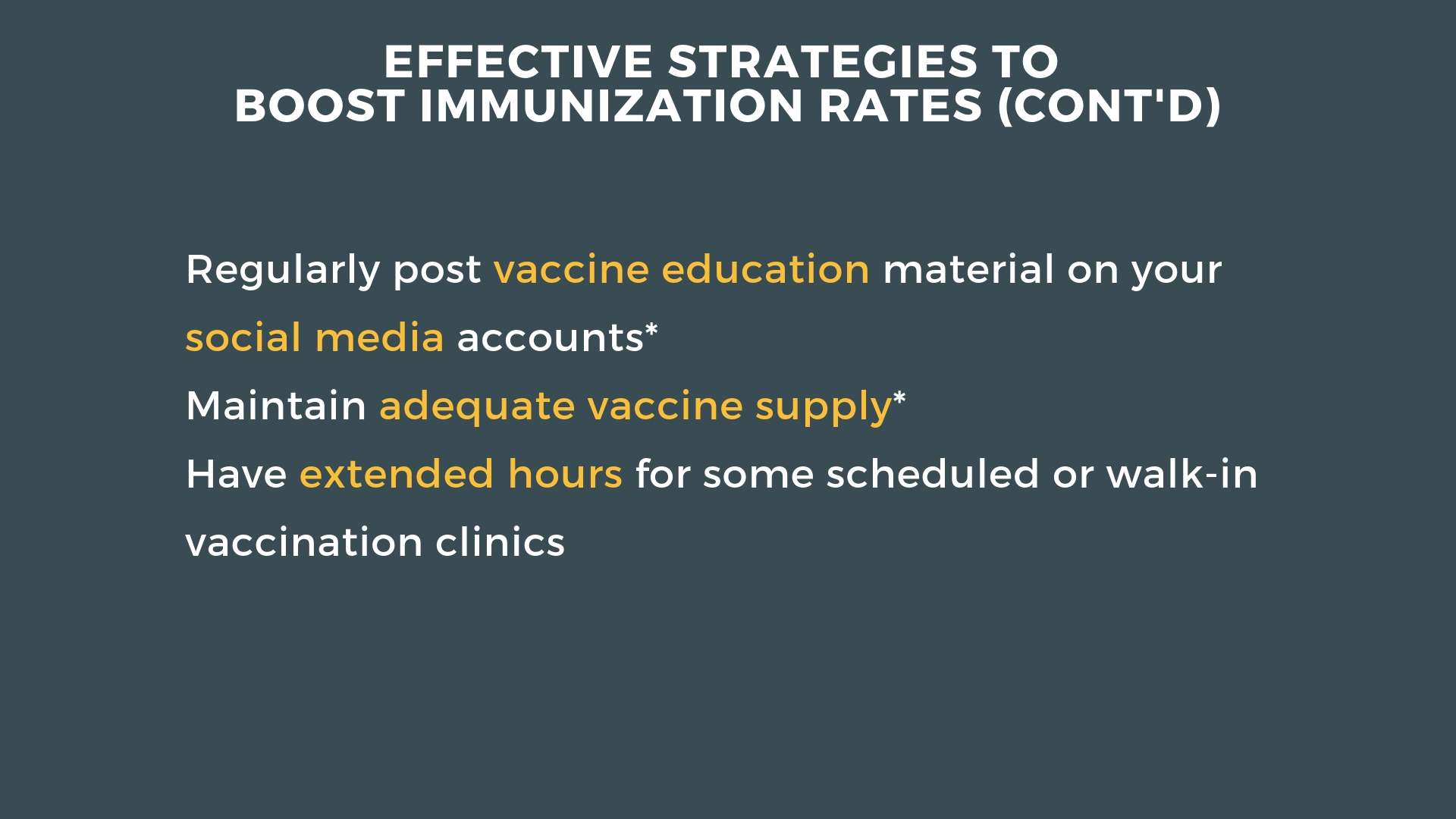 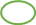 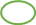 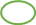 Source: NIS – Teen 2016
SOURCE: NIS – Teen 2016
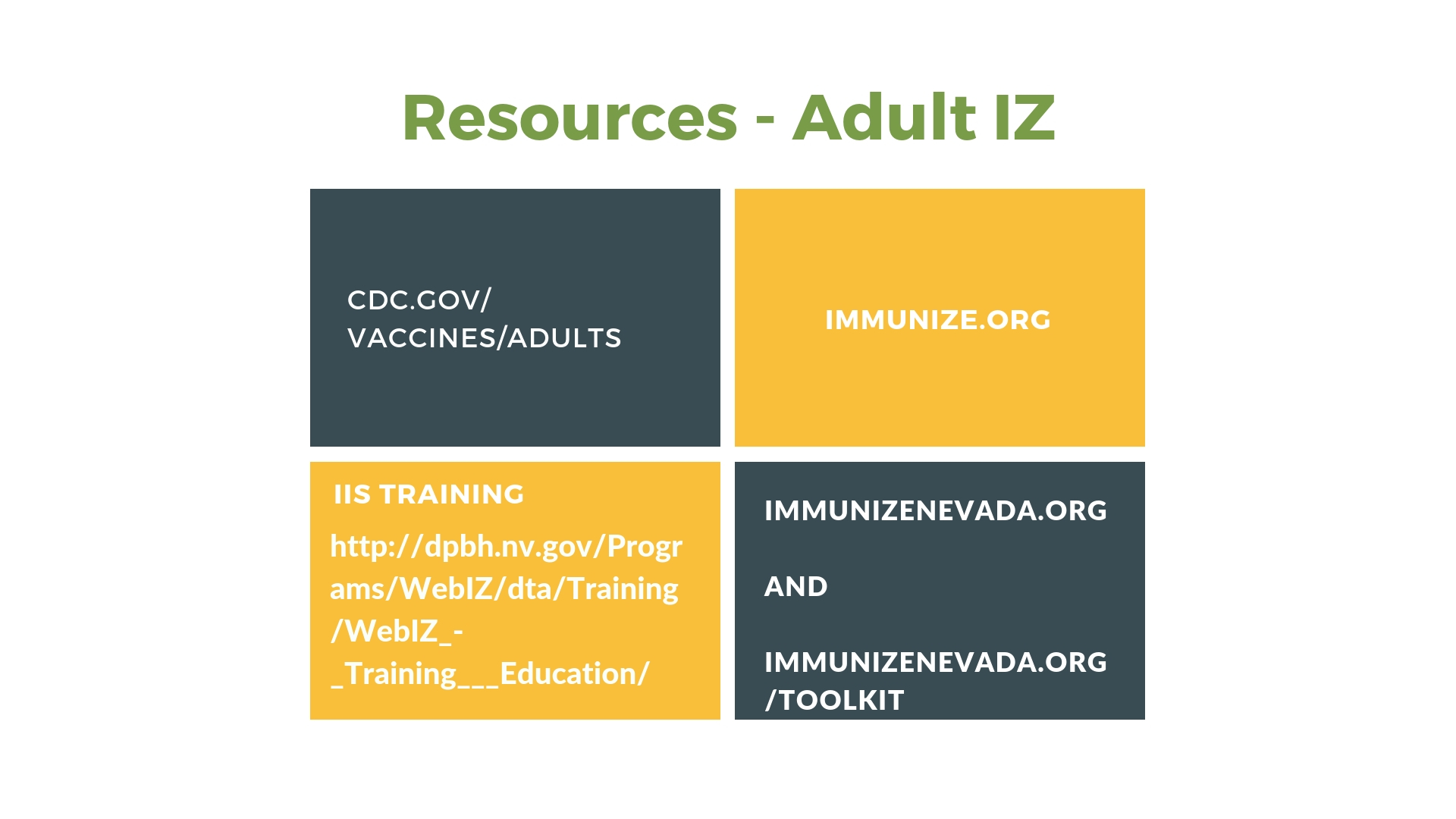 Source: NIS – Teen 2016
SOURCE: NIS – Teen 2016
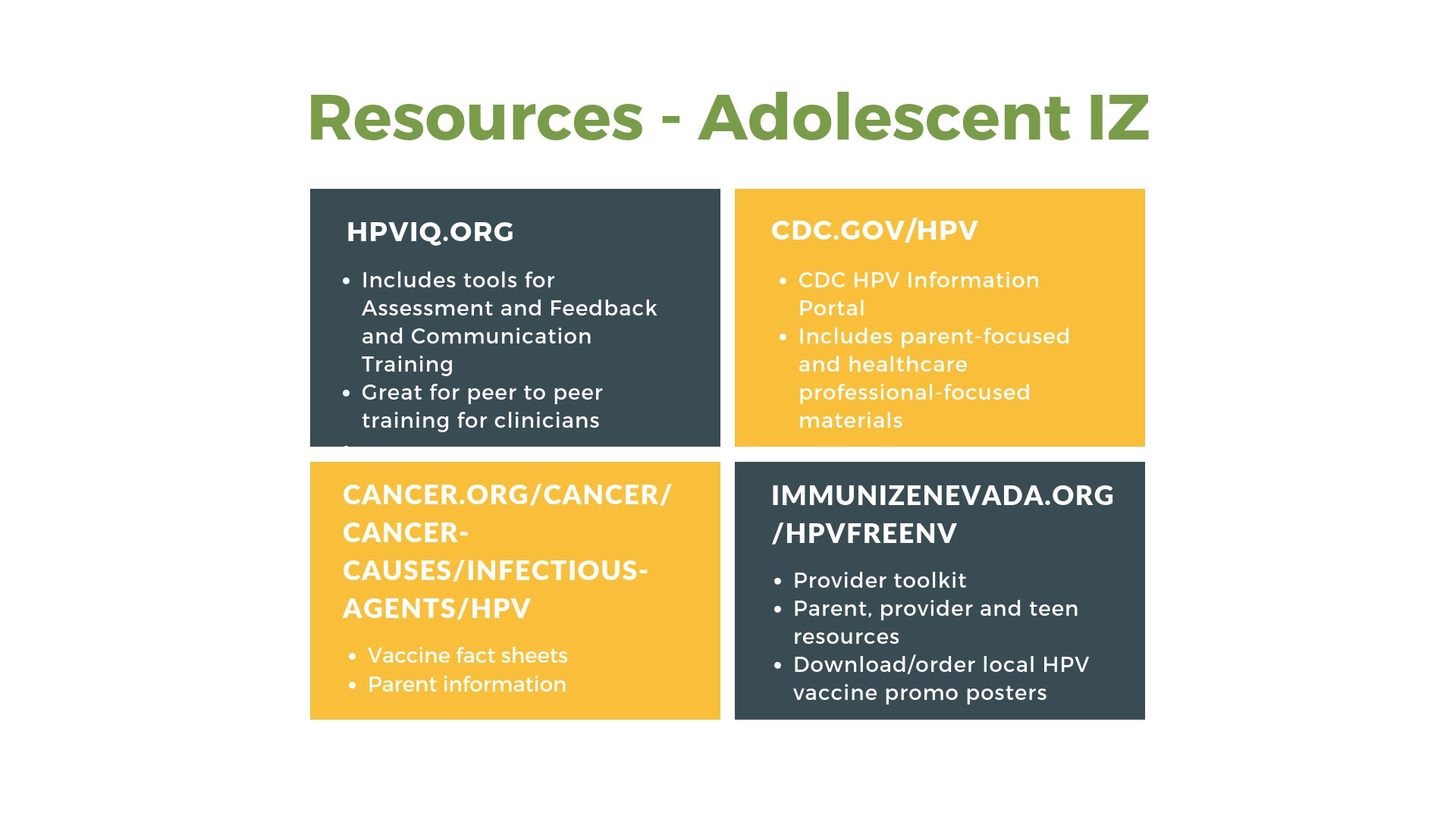 Source: NIS – Teen 2016
SOURCE: NIS – Teen 2016
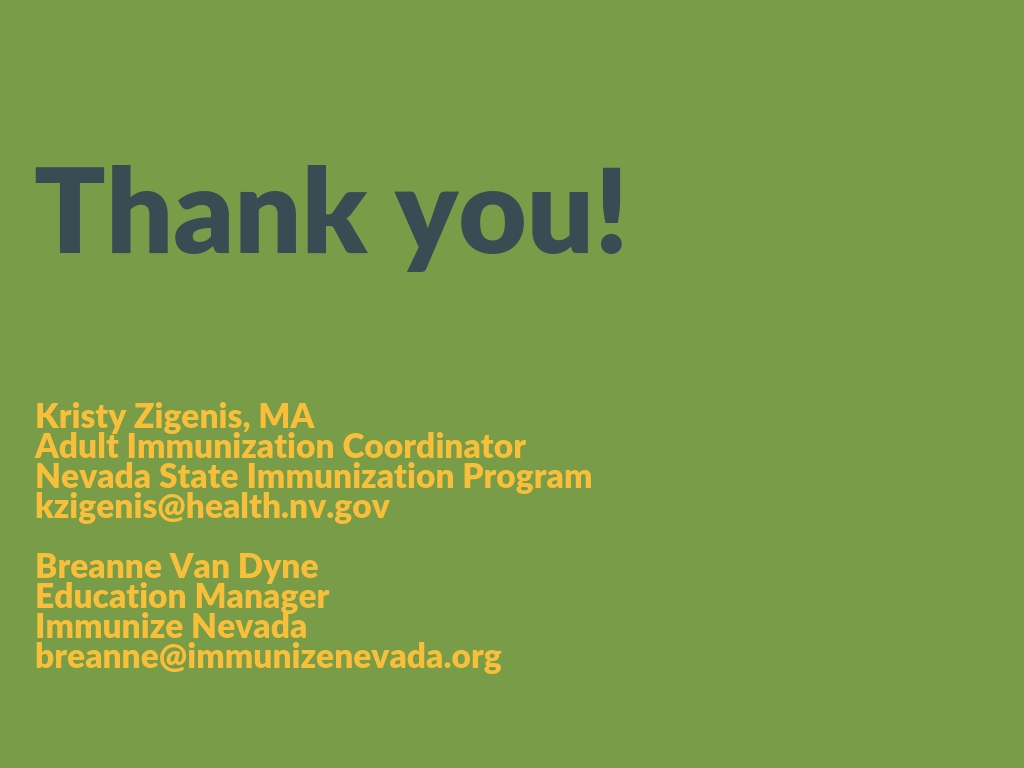 Source: NIS – Teen 2016
SOURCE: NIS – Teen 2016